Environmental Biotechnology
CE421/521 
Tim Ellis
October 25, 2007
INDICATOR MICROORGANISMS
Need for indicator organisms
Not possible to test for every pathogen
Use indicator that will be easy to test routinely
Early warning if there is a problem
Used in regulations
Water treatment and distribution
Wastewater treatment discharges (NPDES permit)
When to close beaches and lakes for recreational uses
Beaches closed when FC is over 300 colony 
	forming units per 100 mL or when monthly 
 	average is over 140 CFU per 100 mL
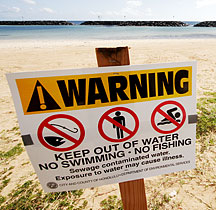 INDICATOR MICROORGANISMS
Use of indicator organisms dates back to 1914 when U.S. Public Health Service adopted the c______________ test as an indication of fecal contamination
Ideal indicator should have the following characteristics:
Found in i___________________ of warm blooded animals
Should be present when p__________________ are present and absent when pathogens are absent
Present in greater n___________________ than pathogens
As r____________________ as (or more resistant than) pathogens
It shouldn’t m__________________ in the environment
Easily detectable by r___________, inexpensive method
Non-p_____________________ itself
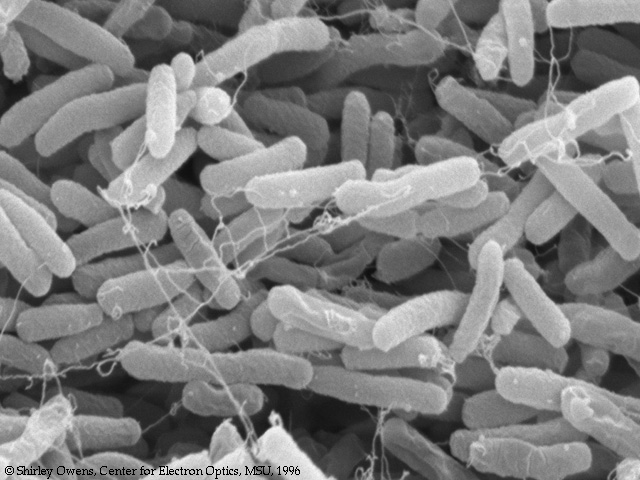 E.coli
Total Coliforms
Characteristics:
Aerobic and f___________________ anaerobic organisms
gram n_________________
non s_____________ forming
r_______ shaped
ferment l__________________ within 48 h at 35°C as evidenced by gas production
includes E. coli, Enterobacter, Kleibsiella, and Citrobacter
high levels in human and animal feces ______ per capita per day
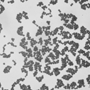 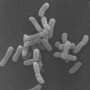 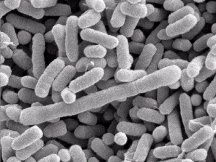 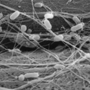 Fecal Coliforms
all coliforms that can ferment lactose at 44.5°C as evidenced  by g________  production
includes groups such as E. coli and Kleibsiella
p________________ is an indication of human and animal contamination
human and animal contamination cannot be d_______________
s___________________ pattern is similar to bacterial pathogens
much l______ resistant to disinfection than protozoan pathogens
Fecal Streptococci
includes groups such as Streptococcus faecalis, S.  bovis, S.             equinus, and Kleibsiella
inhabit i______________ of warm blooded animals and humans
Historically fecal coliform/fecal strep r_______ serves as useful indicator of origin of contamination
ratios greater than 4 indicate h____________ origin
ratios less than ________ indicate animal contamination
In-between ratios indicate a m__________________ of human and animal contamination
Currently there are probably better 
	indicators of human contamination 
	(pharmaceuticals and personal care 
	products)
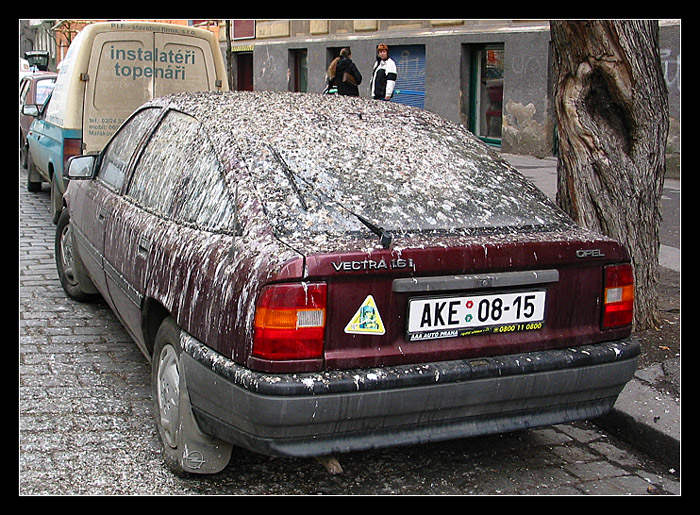 Clostridium perfringens
Anaerobe
forms s______________ that are resistant to disinfection and 				            environmental stress
possibly t_____ resistant to be useful as an indicator
good for tracking contamination in m__________ environments
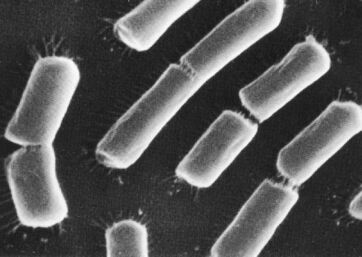 http://chem.ch.huji.ac.il/~eugeniik/
biofuel/biofuel_cells_bacteria12.jpg
Bacteriophages
Similar to enteric v___________ and found in higher numbers
Suggested as water quality indicators in e___________________, seawater, 		            recreational waters, and drinking water
C________________ exhibit 
	best correlation to enteric 
	viruses
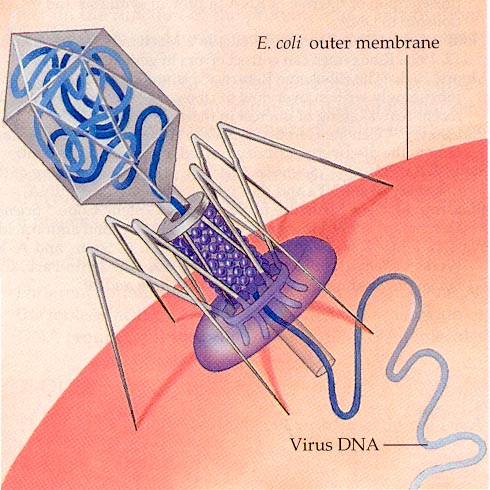 Heterotrophic Plate Count (HPC)
Measure of aerobic and facultative anaerobic                              bacteria that derive their c______________ and                         e________________  from  organic compounds
No known effects of high HPC on h____________ health
HPC in drinking water ranges from less than                               _____ CFU/mL to more than ____ CFU/mL
Good indicator of pathogens in r___________________   wastewater
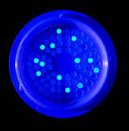 BULKING and FOAMING
Sludge settling can be the most important operational problem in an activated sludge plant
Nematodes
Ciliates
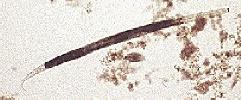 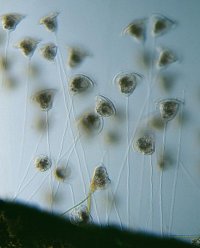 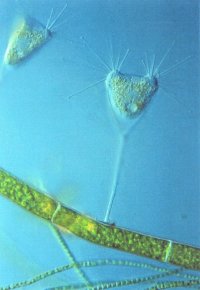 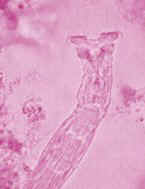 Rotifers
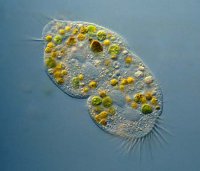 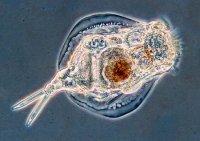 FILAMENTOUS BULKING
Measurement of sludge settleability
Sludge v___________ index
Measure of s_____________ characteristics
Measured in a g_____________ cylinder after 30 min of settling
Units of mL/g
A d_____________ SVI is in the range of 75-150
Bulking and Foaming
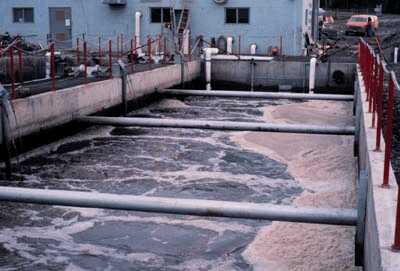 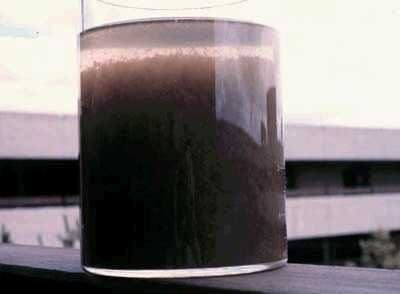 Filamentous Bulking
Kinetic Selection Theory (Chodoba et al.
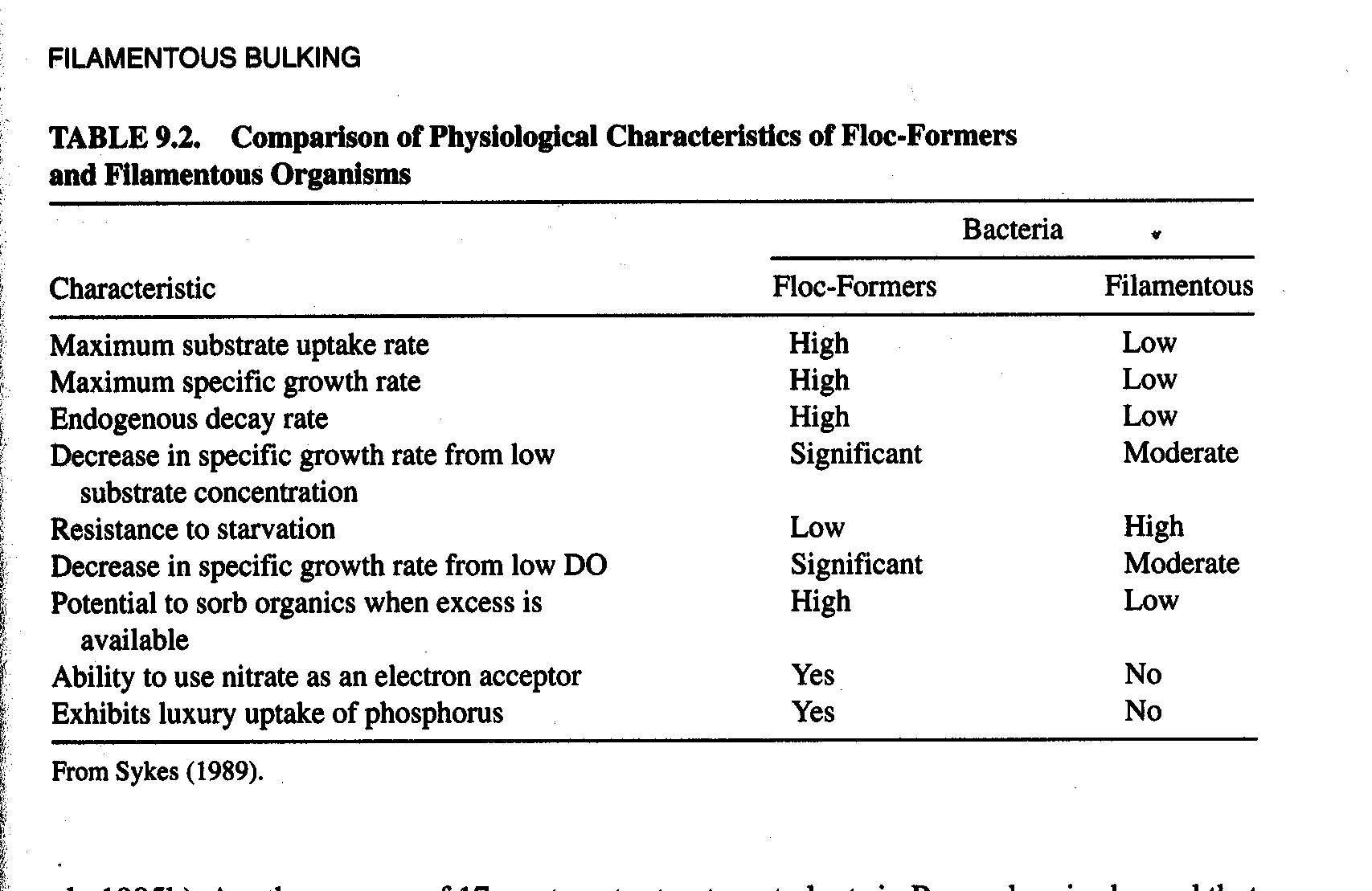 Types of Filaments
filament s_________
size and shape within filament
b___________
motility (e.g. Beggiatoa move by g___________  )
presence of s_____________
presence of epiphytic b_____________ on filament surface
filament size and d__________________
presence of g_____________________
Isolation of Filaments
m___________________   analysis
fluorescent-a___________________ techniques
RNA chemotaxonomy (g____________  p____________)
Predominant Filaments
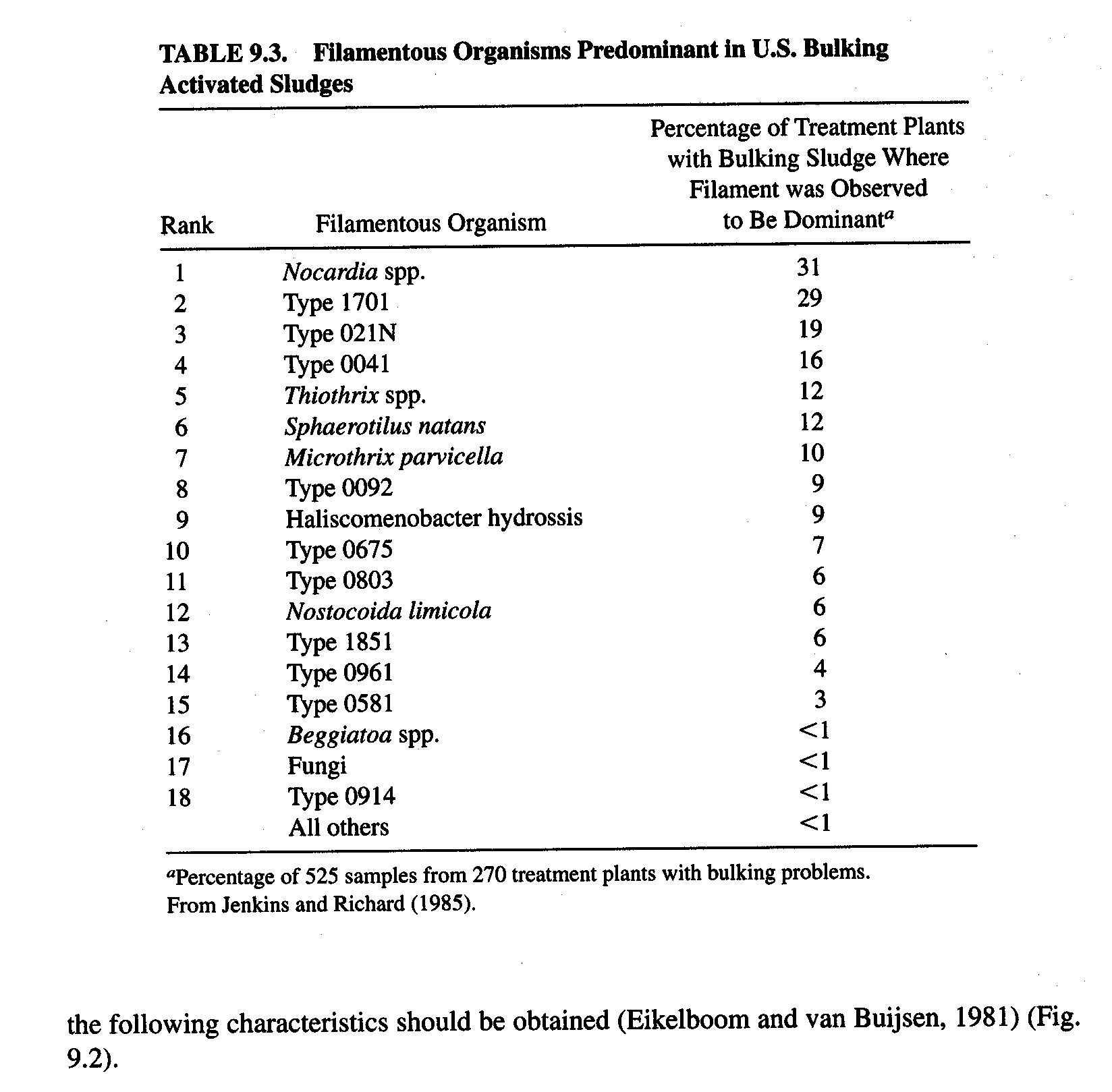 CAUSES
Waste composition
high c___________________
v__________ a__________
readily d__________________  substrates
Causes
Substrate Concentration
l_____ s__________ concentrations favor filaments due to their low KS values
Sludge Loading (Food to Microorganism Ratio)
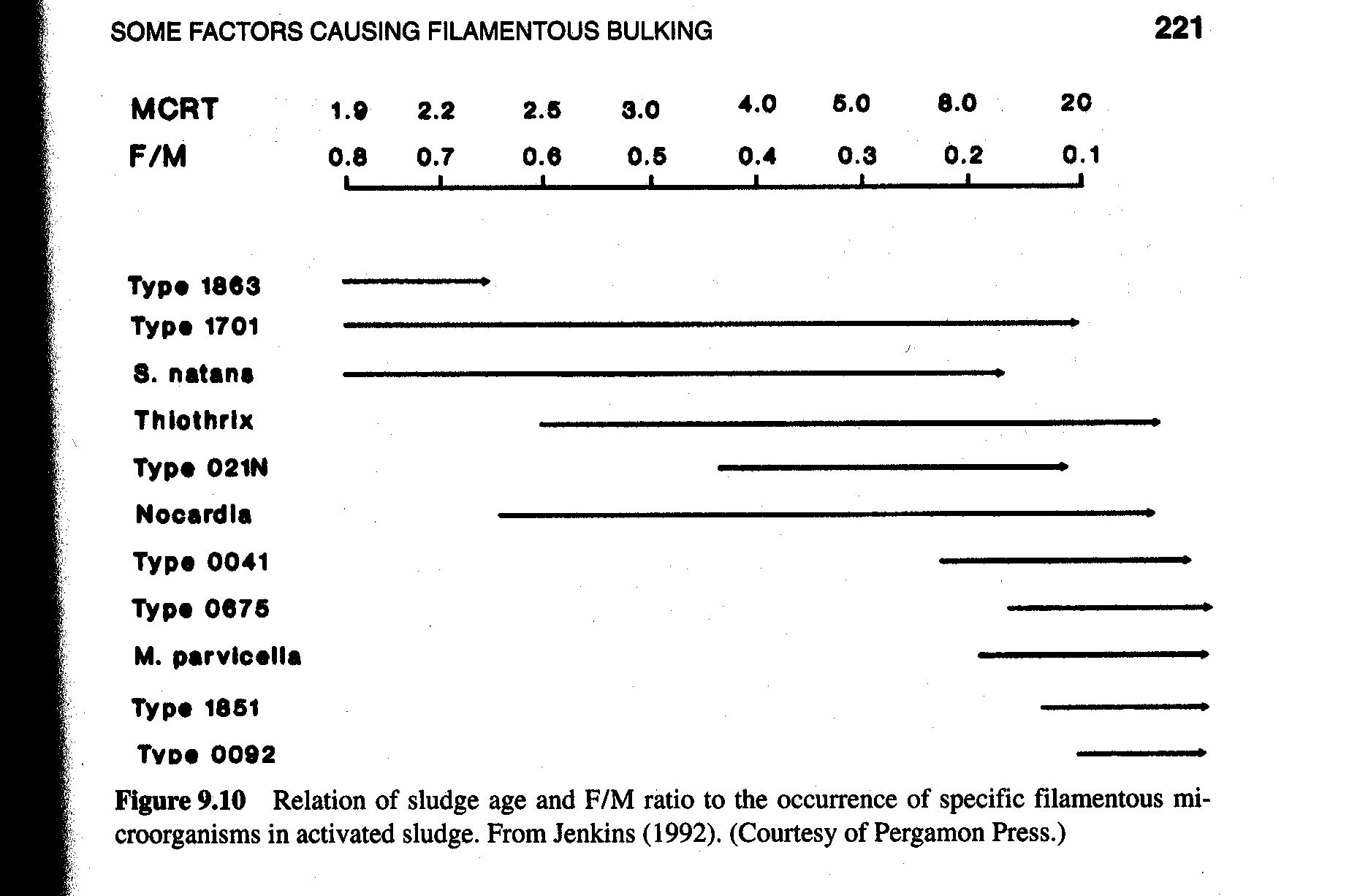 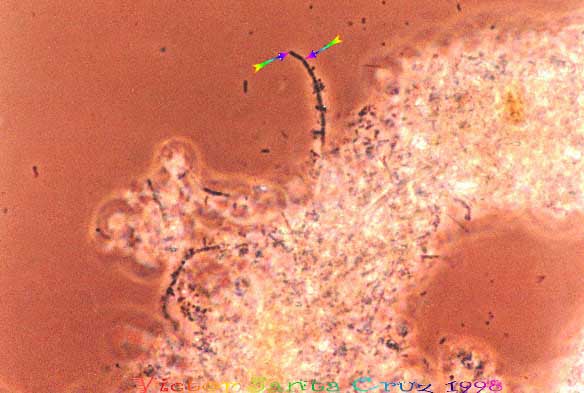 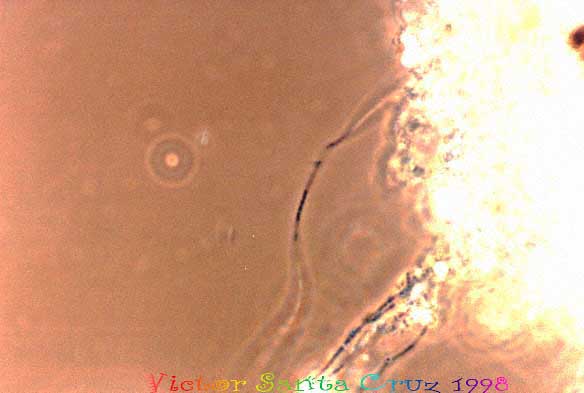 Photos of bulking organisms
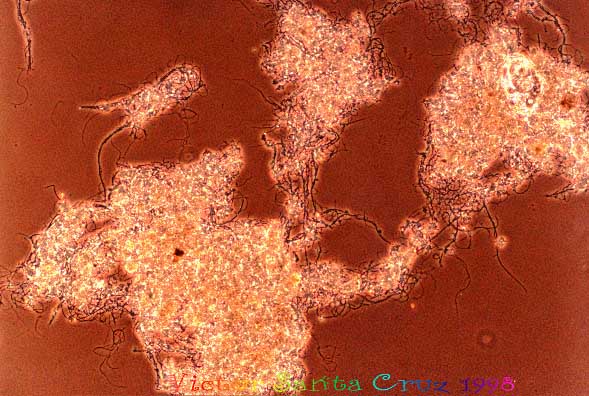 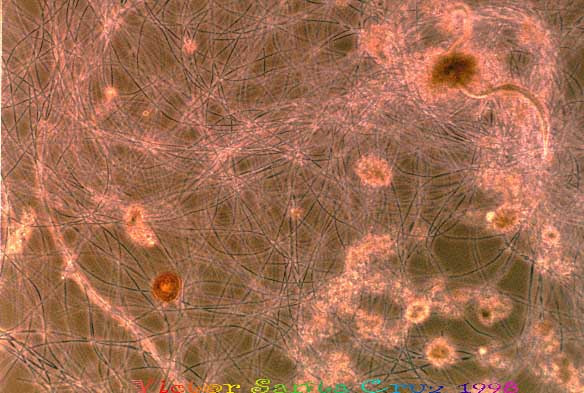 Microthrix parvicella
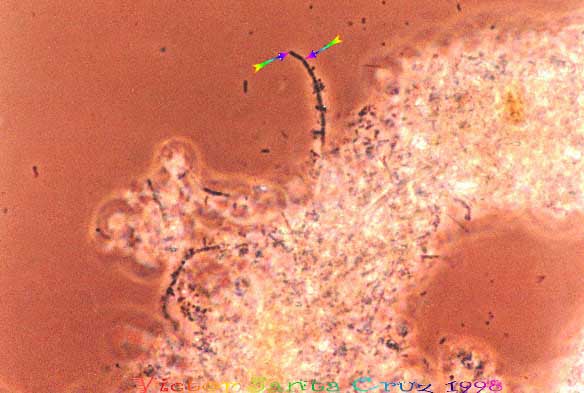 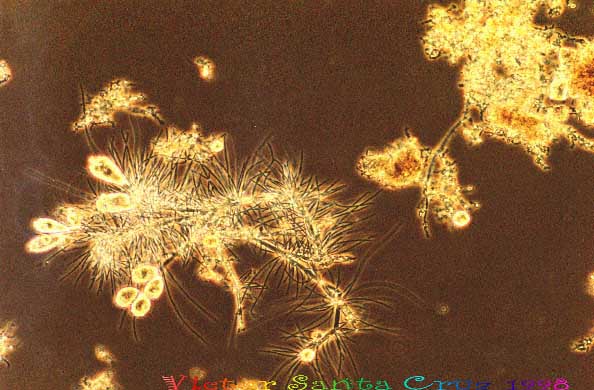 Type 1701
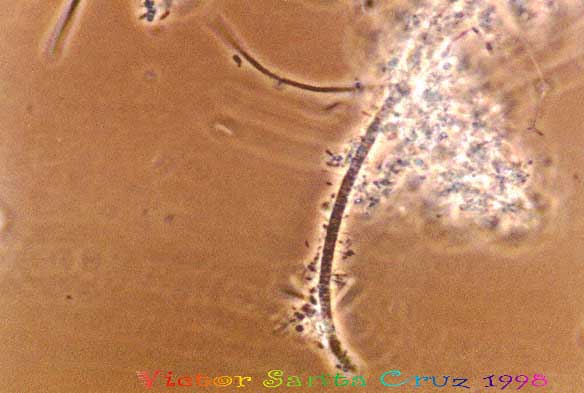 Type 021N
Thiothrix spp.
Type 0041N
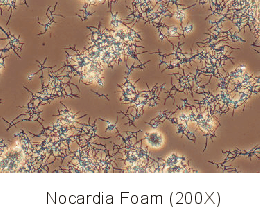 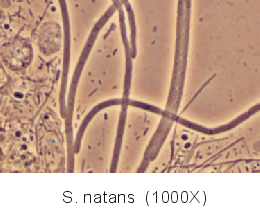 Causes
pH
l________  pH tends to favor filaments
Sulfide
sulfide tends to encourage growth of s_______ f_______________ such as 
Thiothrix
Beggiatoa
021N
D.O.
Sphaerotilus natans KS for oxygen is 0.01
KS for oxygen for floc formers is 0.15
BULKING CONTROL
C_________________  or O_____________________ of RAS
Biological Selector
a______________  selector
a______________  selector
a_________________ selector
FOAMING IN ACTIVATED SLUDGE
Types of activated sludge foams:
s______________  a_______________ compounds
d____________________
s___________  (e.g., as a result of denitrification)
actinomycetes f___________
Foam Nuisance
a____________________ and safety hazard (e.g., slippery walkways)
increased levels of o_________________ c________________ in effluent
foaming in a____________________  digesters
nuisance o_______________
opportunistic p___________________ (e.g., Nocardia asteroides)
Foam Microbiology
A_______________________  is the most predominant foam causing organism
N________________  is a predominant member of this classification (e.g., Gordona amarae, formerly Nocardia amarae, N. asteroides, N. pinensis, and Rhodococcus).
Gordona amarae and N.  pinensis are usual suspects
foaming is problematic when Nocardia concentration exceeds 	______ mg Nocardia per g VSS
Mechanisms of Foam Production
Gas b__________  from aeration or denitrification assist in flotation
h_____________________  nature of cell wall assist in their transport to air-water interface
b_______________________  produced by microorganisms accelerate foaming
foaming is exacerbated by:
l____________  SRTs (i.e., >9 d)
w____________  temperatures (i.e., >18°C)
wastewaters with high f_______ , o_______, and g_____________ (FOG)
FOAM CONTROL
c_________________________ of foams
l____________  SRT
s________________
reduced a_______________
r__________  FOG, pH
recirculation of a_____________  d______________  supernatant
water s______________
a____________  agents
p___________________ modifications (e.g., overflow weirs)
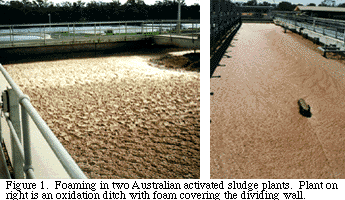 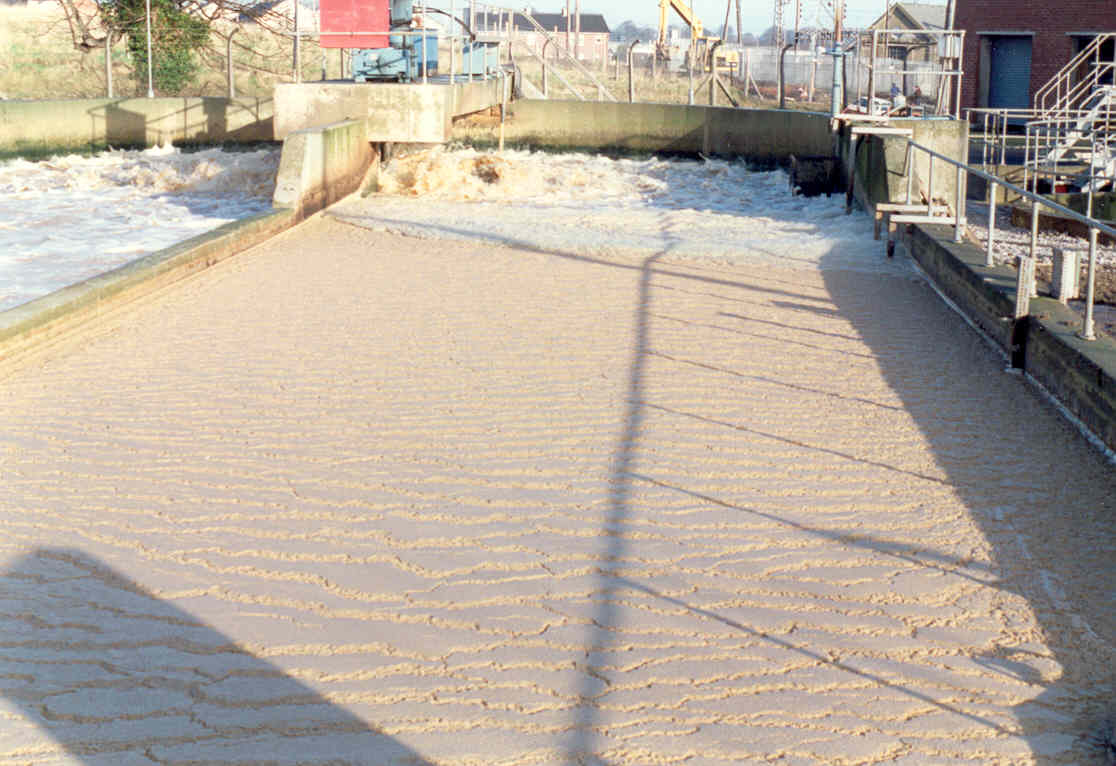 http://www.tcd.ie/Centre_for_the_Environment/watertechnology/images/17.2.jpg
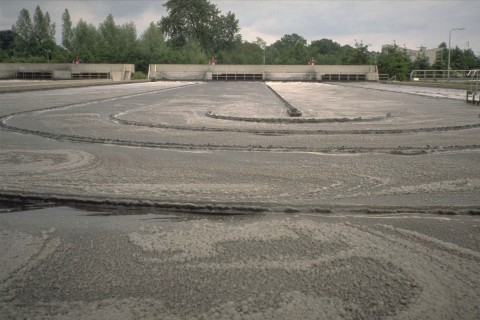 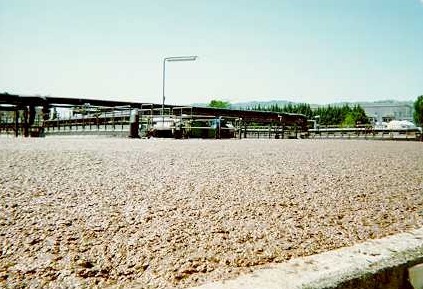